Using INL Capabilities to Support Meeting the Needs for HALEU
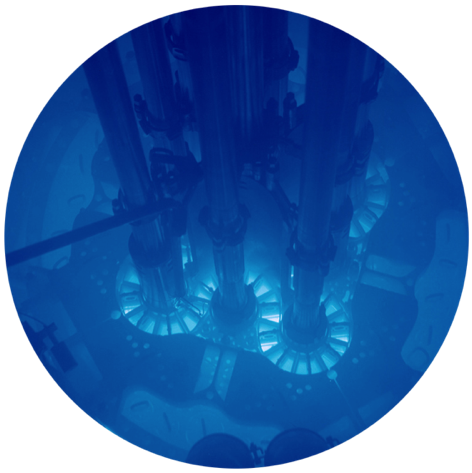 John C. Wagner
Nuclear Science and Technology
Associate Laboratory Director,
Idaho National Laboratory
john.wagner@inl.gov
(208) 526-7977
October 10, 2018
LINE Commission, McCall, Idaho
National Reactor Innovation Center is being established at INL
Enable the deployment of new nuclear systems by using INL’s unique infrastructure and expertise to resolve the basic R&D challenges confronting the most promising advanced reactor concepts. 

Fuels and core designs that improve the economics of current operating nuclear power plants

Demonstration and first-of-a-kind deployment of new reactor concepts: 
Advanced small-modular light water reactors
Advanced non-light water reactors
Microreactors

Development of fuel cycle infrastructure
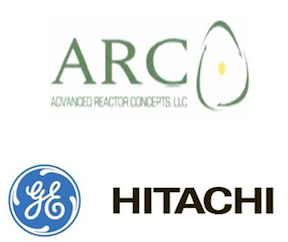 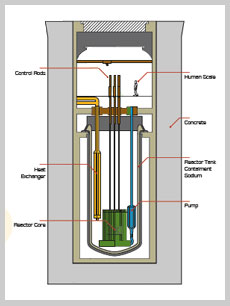 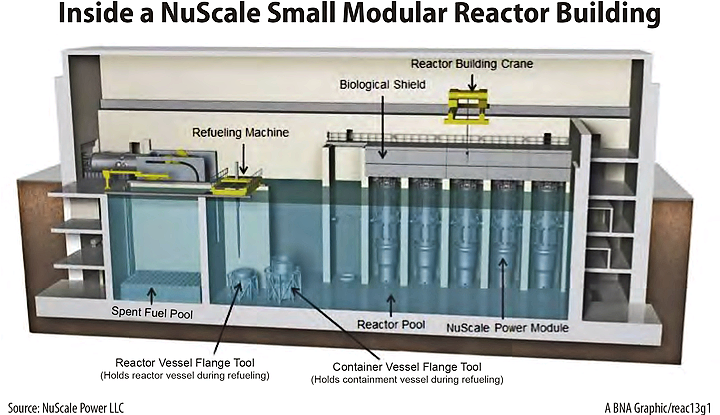 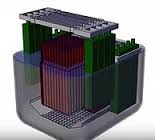 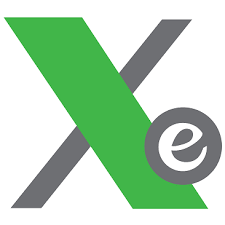 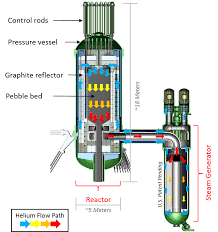 Xe-100 200 MWt PBR
150-1500 MWe, Moltex
2
ARC-100, MWe
Vision for Advanced Reactor Pipeline
Demonstrate first <10MW micro- reactor by 2021
Resolve advanced reactor issues
Open new markets for nuclear energy
Provide a ‘win’ to build positive momentum
SMR operating  by 2026
Enable deployment through siting and technical support
Joint Use Modular Plant leased for federal RDD&D
Versatile Test Reactor (VTR) operating by 2026
Supported by micro-reactor demonstration
Re-establish leadership in fast-spectrum testing and fuel development capability
Support non-LWR advanced reactor demonstration
Non-LWR Advanced Demonstration Reactor by 2030
Demonstrate non-LWR technology replacement of US baseload clean power capacity
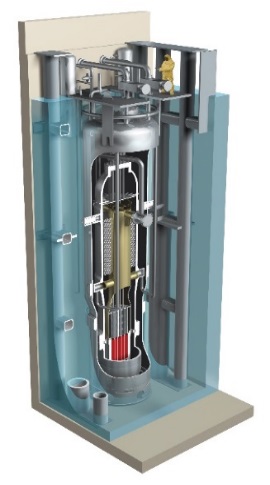 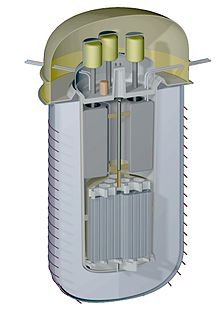 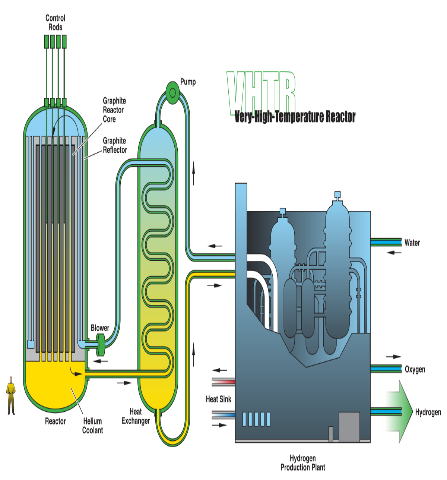 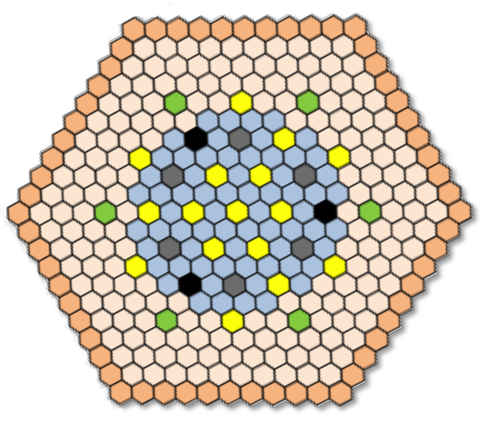 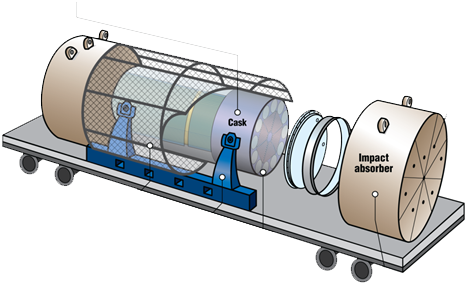 3
Advanced reactor fuels are needed for advanced reactors
Most advanced reactors require fuel/cladding systems that differ from those used in traditional light water reactors
Physical form - metallic, mixed oxide, nitride, carbide, dispersion, coated particle, even liquid fuel
U-235 enrichment - 5-20%
Cladding - composites or coated materials

There is a need for U enriched between 5 and 20% (commonly referred to as High Assay Low Enrich Uranium [HALEU]) for advanced reactors development
Currently there is no domestic capability
14YWT
CR6
14YWT
CR6b
9YWTV
PM2
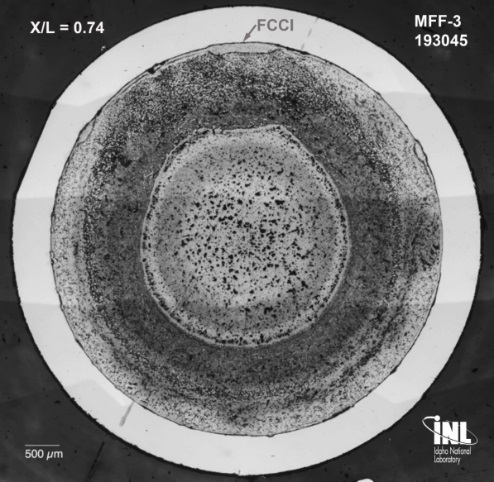 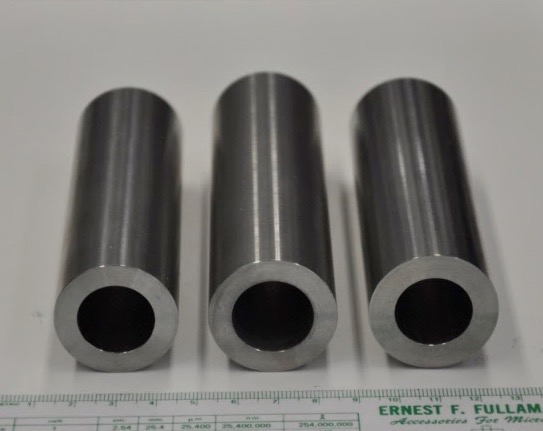 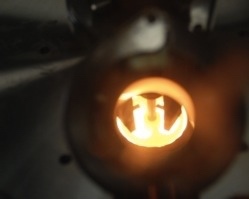 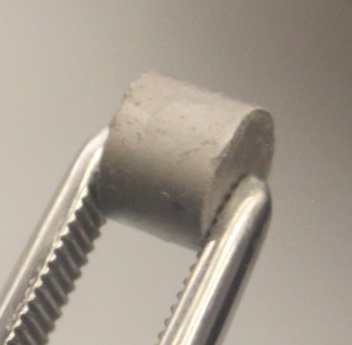 U3Si2 Pellet
4
INL R&D capabilities are being used to evaluate options for addressing HALEU needs
Commercial reactor concepts require HALEU for startup cores
In addition, there are other national missions that require a reliable supply of enriched uranium
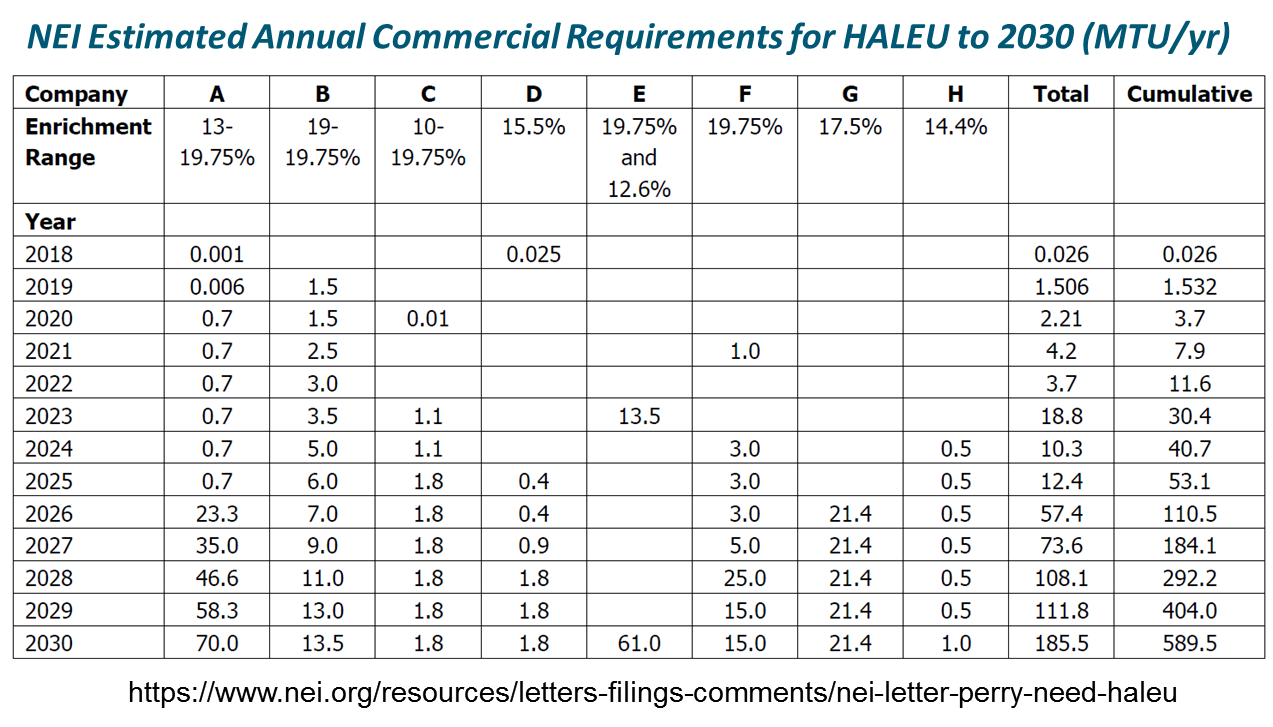 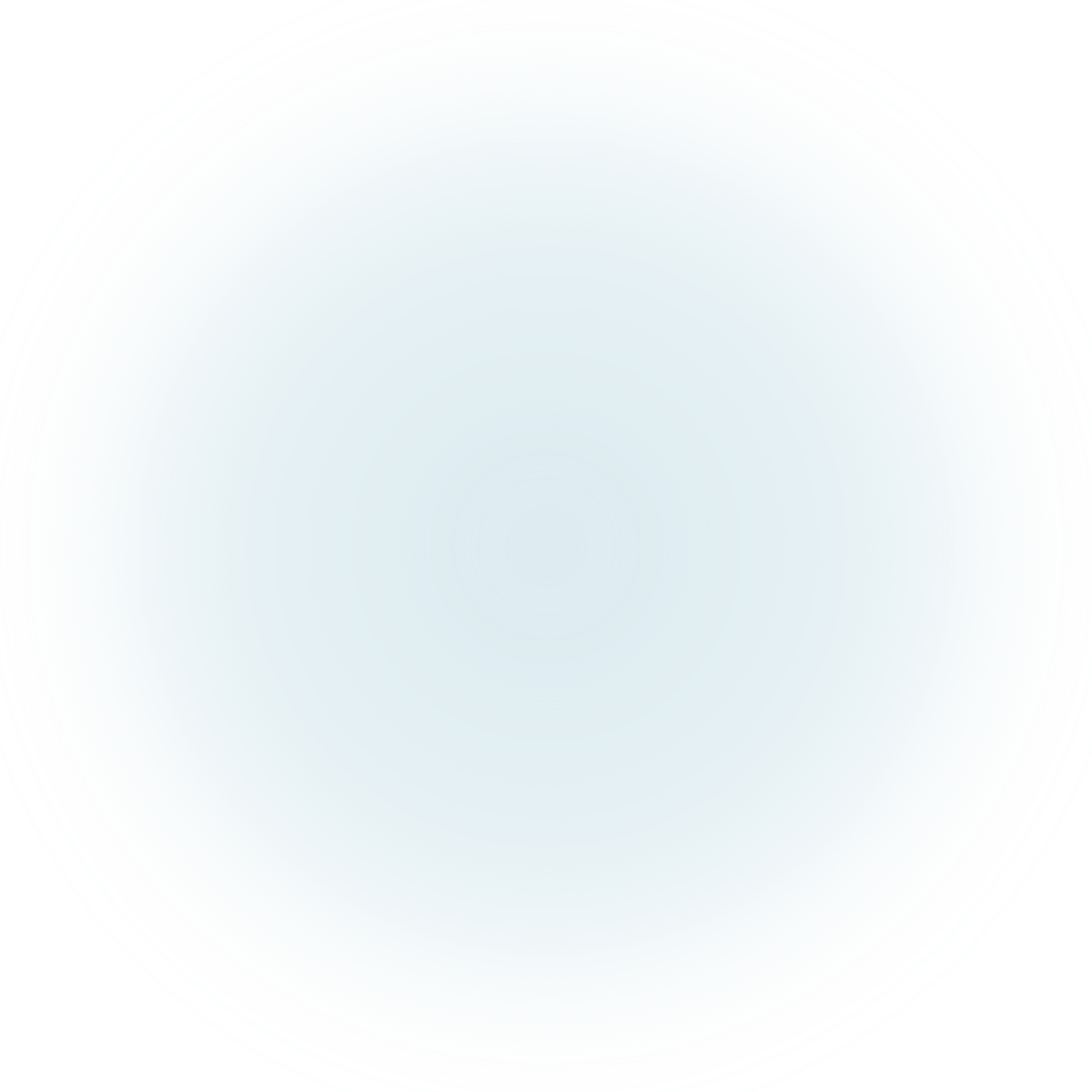 Expected commercial demands for HALEU 
are very significant
5
INL HALEU R&D Program Objectives
Evaluate the feasibility of providing an interim supply of HALEU to support fuel-fabrication needs for R&D, and potential demonstration of advanced reactor concepts
Support the development of HALEU infrastructure to include transportation, fuel fabrication, and advanced reactor testing
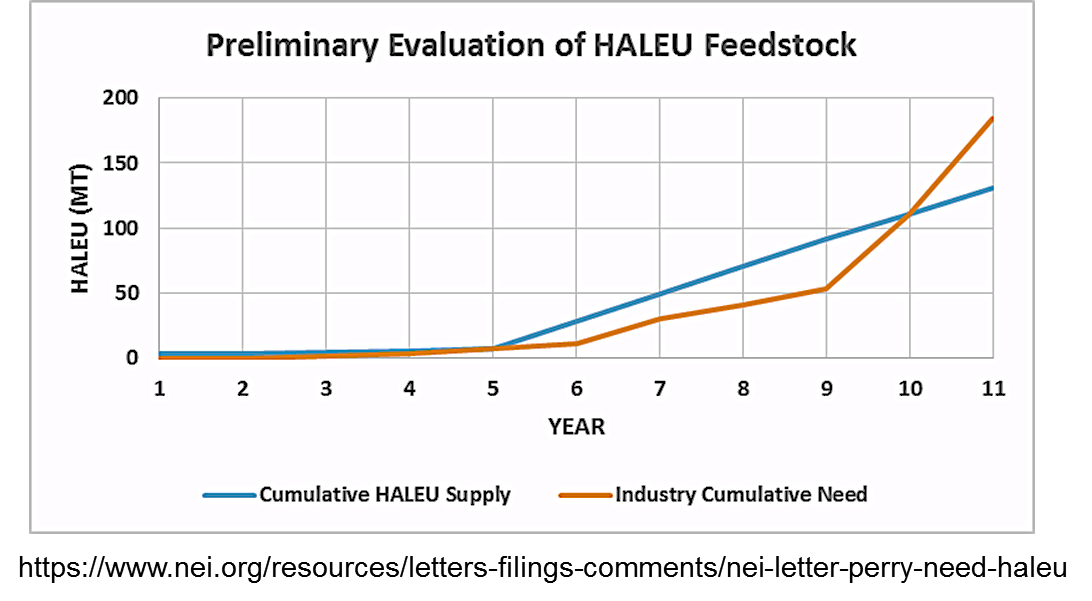 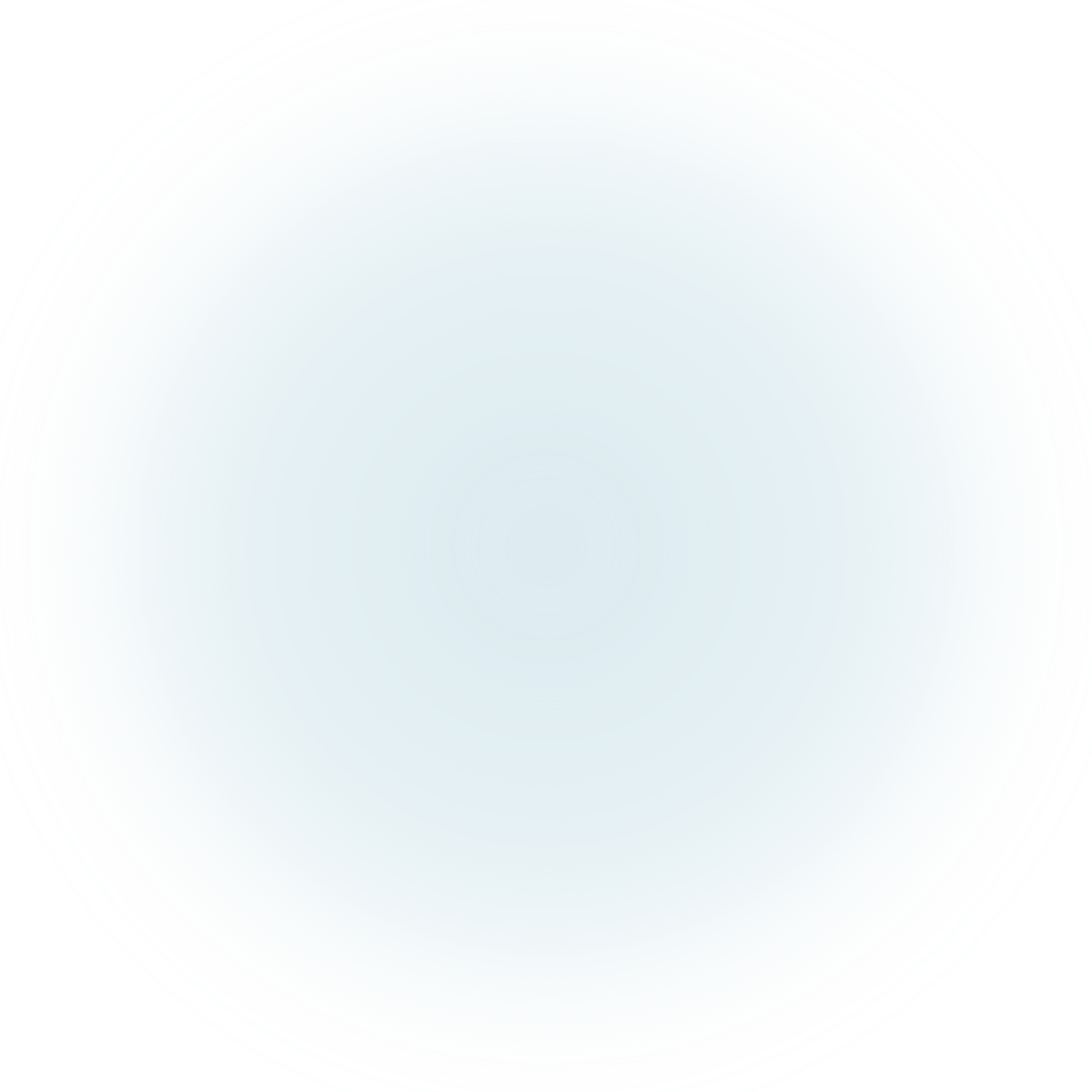 6
HALEU R&D Program Strategy
INL is looking into the feasibility of recovering and down-blending HEU from feedstocks with large ratios of HALEU/HEU that otherwise will be disposed at a cost to tax payers
Possible feedstocks include end-of-life fuels from diverse irradiation origins
EBR-II
Naval
Others (ATR, orphan irradiated materials, etc.)

Final HALEU form is determined by fuel specifications and fabrication needs
Down-blending feedstocks varied and may include:
5% enriched LEU
Depleted Uranium
Natural Uranium
Recovery processes (all available/under development at INL) are determined by characteristics of the feedstock and may include:
Electrochemical Process
Hybrid Process (ZIRCEX)
Others
7
Electrochemical separations process is being applied to EBR-II fuel treatment
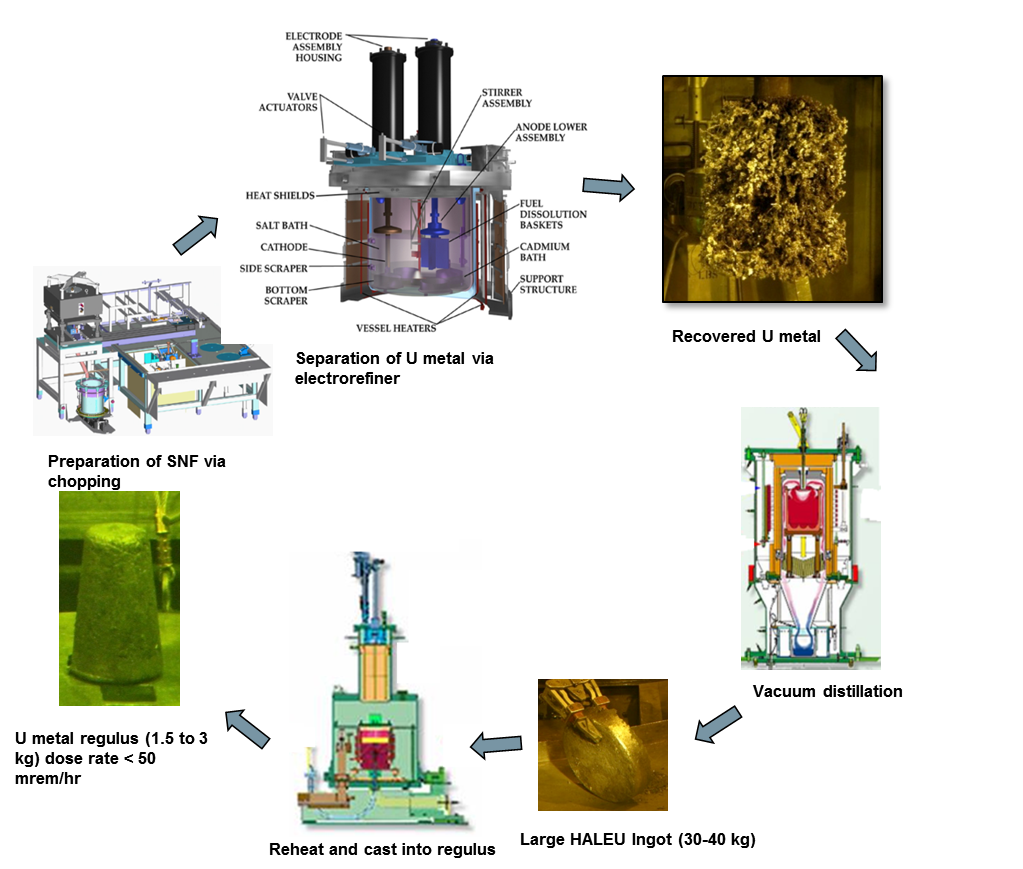 Is a batch process that separates and recovers uranium metal from used HEU nuclear fuel and down-blends to HALEU

Step 1 – Irradiated HEU EBR-II fuel is prepared and placed into a high temperature molten salt electrorefiner which facilitates separation of U metal from fission products

Step 2 – Recovered uranium undergoes vacuum distillation to remove electrorefiner salt and is down-blended to <20% U-235

Step 3 – The recovered uranium metal is configured to serve as HALEU feedstock by reheating and casting into low-dose uranium metal ingots

DOE is evaluating the environmental impact of this process and will be issuing a draft Environmental Assessment for public review and comment later this month
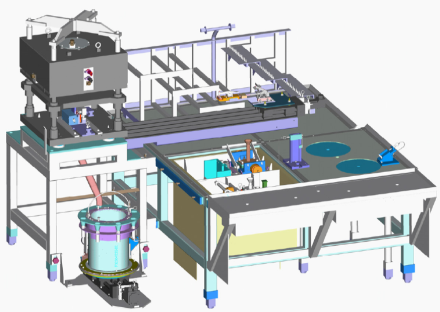 8
A hybrid (ZIRCEX) process is also being developed and evaluated
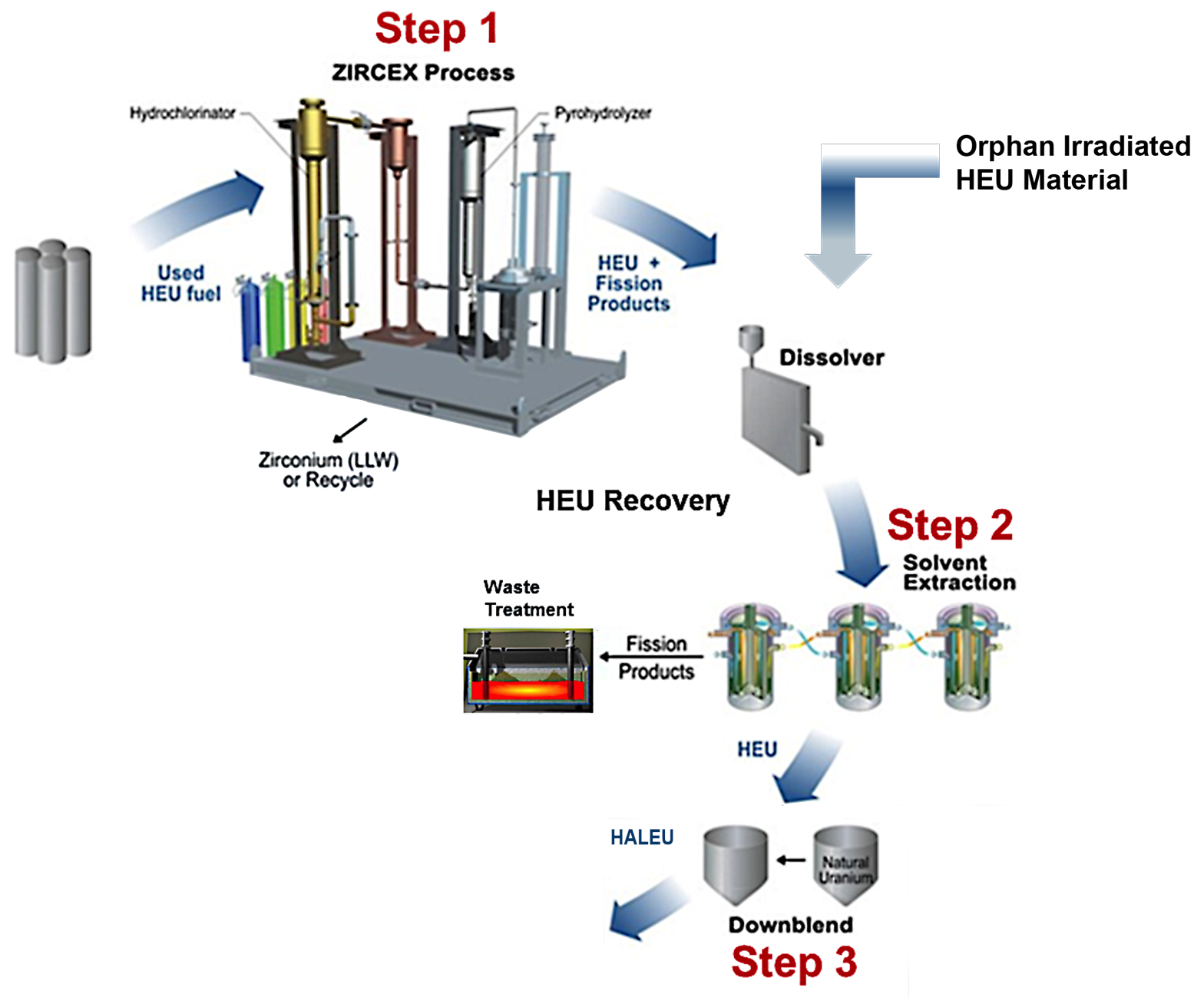 A three step process that recovers HEU from nuclear fuel and down-blends it to HALEU

Step 1 – ZIRCEX is a dry head-end process to remove cladding (zirconium or aluminum) from nuclear fuel
Step 2 – Uranium is purified from fission products by a very compact, modular solvent extraction system. The fission products are immobilized in glass using a small in-can melt.
Step 3 – The uranium is down-blended to <20% U-235 prior to fuel fabrication
9
R&D ZIRCEX – Status
Design, fabrication and installation of a ZIRCEX ¼ pilot plant scale system – completed
Functionality testing – underway
Approval to start R&D testing with zirconium expected during October 2018
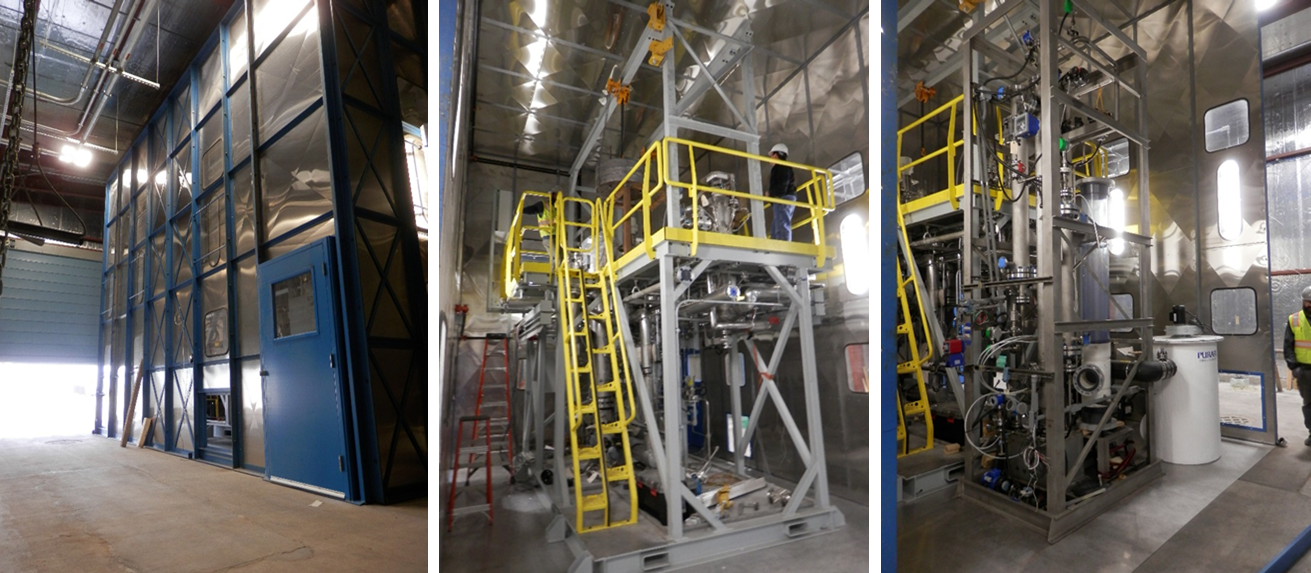 Pilot Plant located at INTEC CPP-653
10
R&D FY19 – First Quarter Milestones
Complete staffing for alternatives study – October 30, 2018
Initiate testing of surrogate fuel in ZIRCEX Material Recovery Pilot Plant – November 2018
Begin engineering scoping studies to better understand issues, costs and schedule – November 2018
11
Questions ?
12
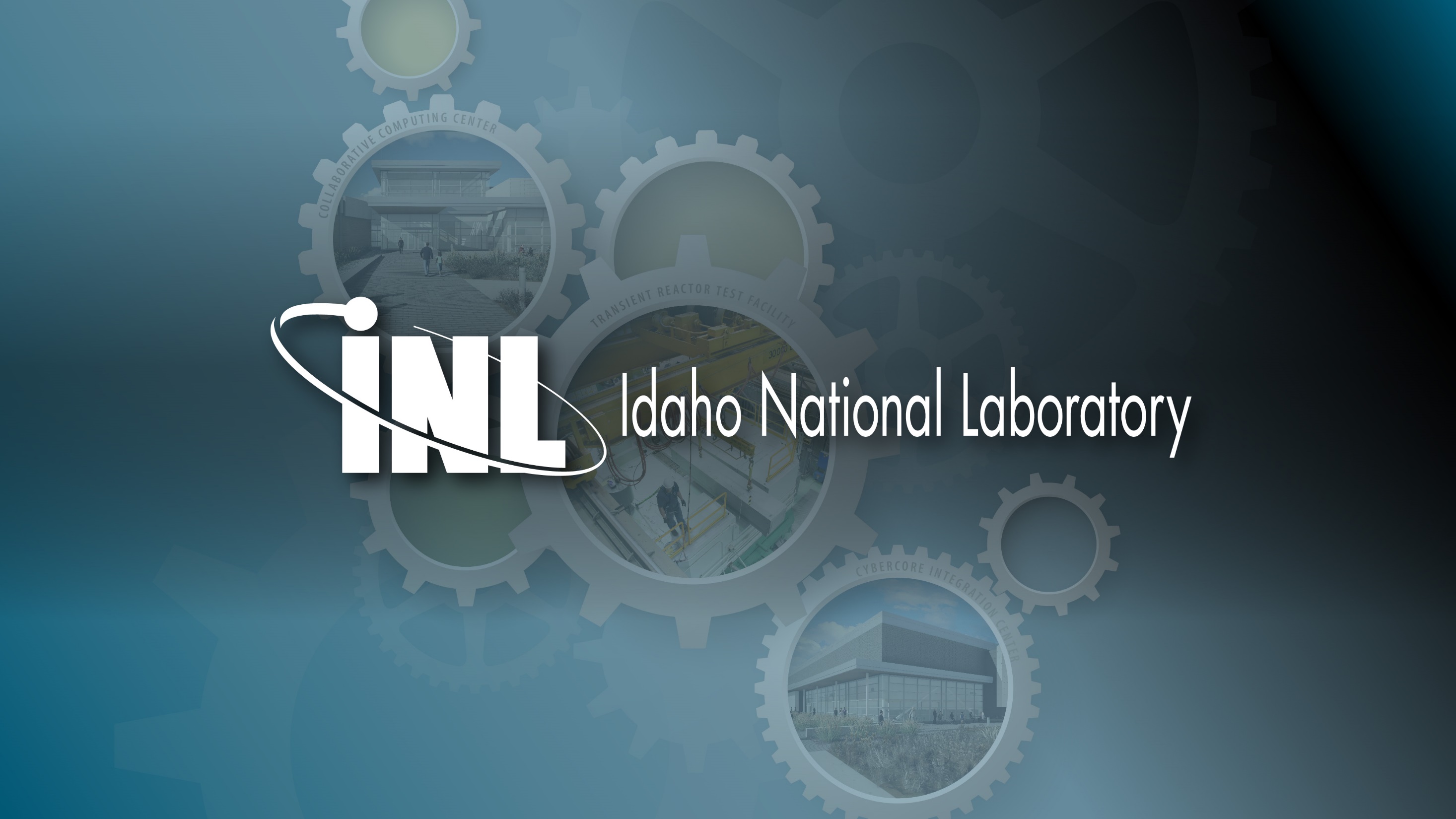 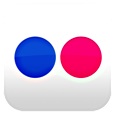 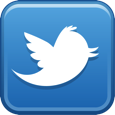 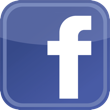 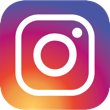 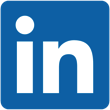 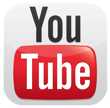 13